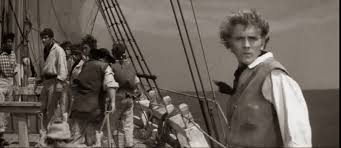 Billy Budd
Phil730 2017
Background and Overview
Set on the HMS Bellipotent, a English man-of-war on duty in  the Mediterranean during the war with revolutionary France in the summer of 1797. 
English sailors had recently mutinied on other ships.
Some of the Bellipotent’s crew had been involved and others had been pressed into service. 
"it was not unreasonable to apprehend some return of trouble”. 
Included in the ranks of the impressed was Billy Budd, taken from a merchant ship, the Rights-of Man.
Billy is popular, except with the Master of Arms,Claggart, who takes a unexplained dislike of him.
Claggart goes to Capt. Vere accusing Billy of mutiny.  
Confronted and unable to speak, Billy lashes out, punching Claggart.
The blow proves fatal.
Captain Vere, while thinking Billy ‘morally innocent’ insists on the full weight of the law. 
Billy is tried by a special court, sentenced to death, and hung.
Billy’s last words are “God Bless Capt. Vere!”
Billy
Billy is a symbol of innocence and purity:
cf Scout in TKaM.
As soon as the surgeon declared Claggart dead, Captain Vere says "Struck dead by an angel of God! Yet the angel must hang!”
Even Christ like:
“At the same moment [he died] it chanced that the vapory fleece hanging low in the East was shot through with a soft glory as of the fleece of the Lamb of God seen in mystical vision, and simultaneously therewith, watched by the wedged mass of upturned faces, Billy ascended; and, ascending, took the full rose of dawn.”
After his execution, the sailors track the spar from which he was hung: "To them a chip of it was as a piece of the Cross”
Claggart
A symbol of evil:
"the direct reverse of a saint”. 
"the mania of an evil nature, not engendered by vicious training or corrupting books or licentious living, but born with him and innate, in short 'a depravity according to nature’”. 
 After accusing Billy of treason, his eyes, ”[t]hose lights of human intelligence, losing human expression, were gelidly protruding like the alien eyes of certain uncatalogued creatures of the deep”.
Puzzling obsession
Billy’s "significant personal beauty," together with his simplicity and innocence, inspired in Claggart both envy and passionate hatred. 
“For what can partake of the mysterious than an antipathy spontaneous and profound such as is evoked in certain exceptional mortals by the mere aspect of some other mortal, however harmless he may be, if not called forth by this very harmlessness itself.”
Captain Vere
A Philosopher Captain:
“He loved books, never going to sea without a newly replenished library, compact but of the best.”
But interested in philosophers who “philosophize upon realities”. 
A father figure to Billy.  He admires Billy; knows Billy is innocent. 
But once Billy struck and killed Claggart, "the father in him . . . was replaced by the military disciplinarian”. 
Perhaps God to Christ?
‘Veers’ from (substantive) justice in favour of procedural.
Fatally wounded a few days after Billy’s execution, his last words are “Billy Budd, Billy Budd”
(Our?) Themes
Law and Justice/Positivism v Natural Law, Substantive vs Procedural Justive 
Vere knows that justice is not done, but insists on the full weight of law.
Roles and Responsibility
By becoming officers, "ceased to be natural free agents” "we are not responsible" for the law and "the rigor of it”. 
(death bed remarks suggest perhaps he didn’t really believe it?  What are We meant to think?)
Individual v Society
Billy must be sacrificed to prevent greater harm through mutiny and unrest.
Public vs Private Conceptions of Justice.
Vere is not Atticus: puts aside his own judgement
Rules and Principles
Follow rules in the face of conflicting judgement
Particularlism?
Others?